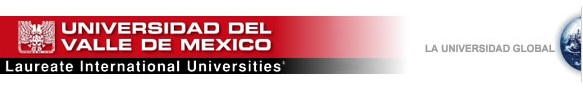 Piense en Ganar – Ganar
Tres paradigmas de la interacción humana
Ganar-Perder                                                                       
Es el enfoque autoritario. Usa posición, poder, credenciales, posesiones o personalidad para obtener “ganar”.
Perder-Ganar                                                                      
 No tienen estándares, ni demandas, ni expectativas de los demás. Es rápida para complacer o reconciliar.  Oculta muchos sentimientos.
Ganar-Ganar
Busca el beneficio mutuo. Es cooperativa, no competitiva.                                  Escuchar  más, dedica más tiempo a la comunicación.
Coraje - Asertividad
Bajo
Alto
Alta
Yo Pierdo
Tú Ganas
Yo Gano
Tú Ganas
Consideración - Empatía
Yo Pierdo
Tú Pierdes
Yo Gano 
Tú Pierdes
Baja
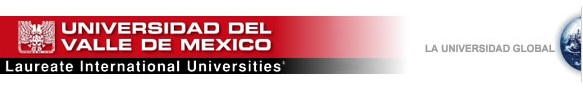 Un ambiente de Ganar/Ganar no va a lograrse solamente siendo un "buena gente“
Es un equilibrio entre coraje y consideración, es balancear la auto estima y el respeto por otros